Kulttuurialan työelämässä
Museoalan ammattiliitto MAL ja Taide- ja kulttuurialan ammattijärjestö TAKU
[Speaker Notes: 30 min 
Klo 13.15-13.45: TAKUn puheenvuoro: työn eri muodot, osaamisen tunnistaminen, ammattiliitto]
Uula Neitola
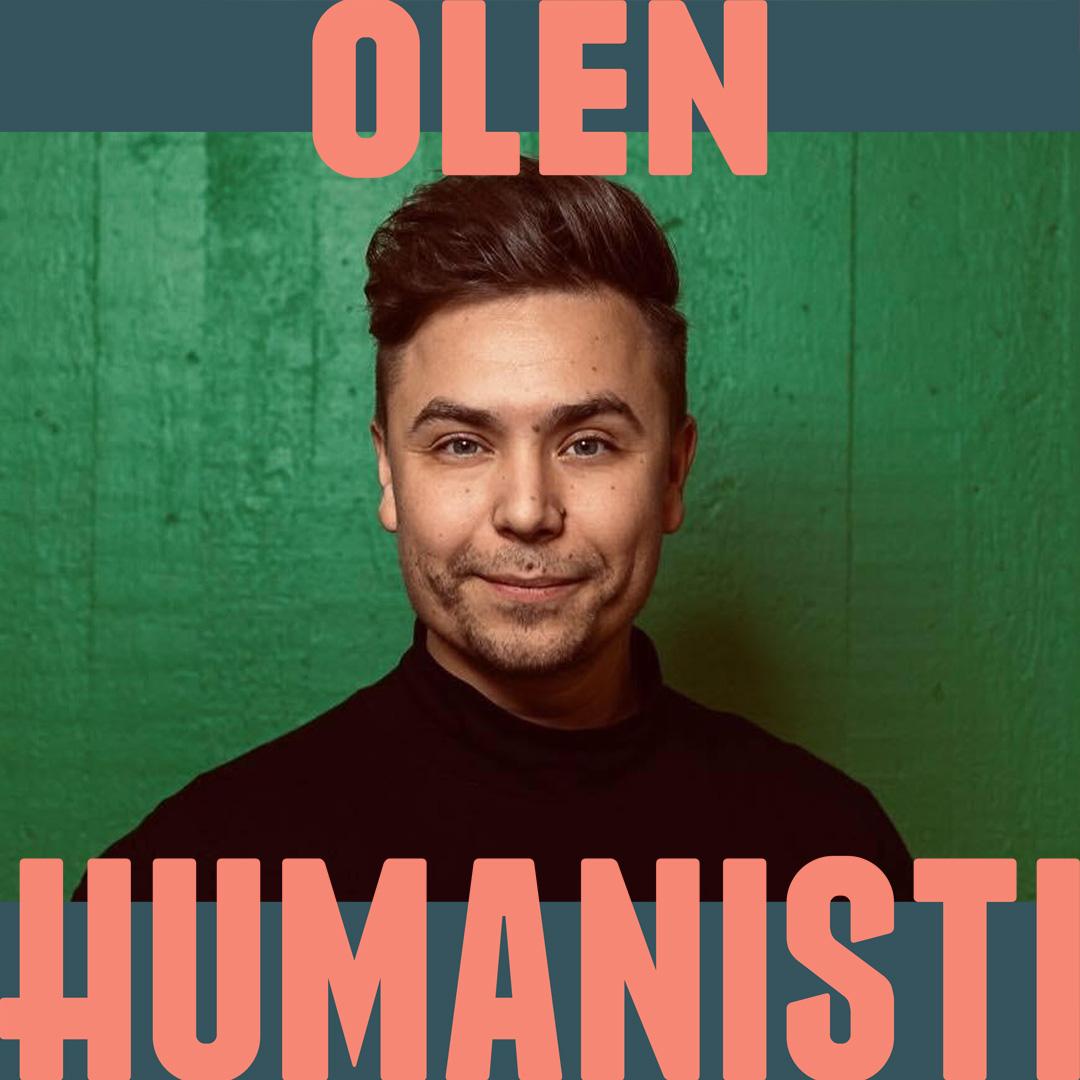 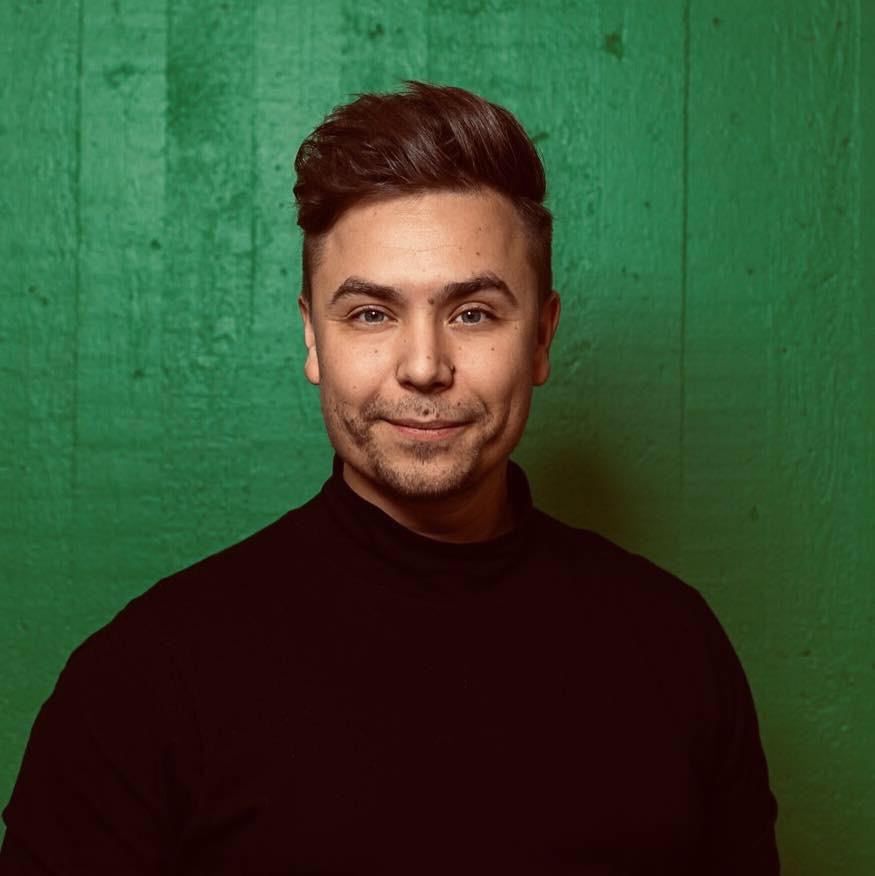 FM, tapahtumatuottaja, tietokirjailija
MAL:n hallituksessa 2014 alkaen
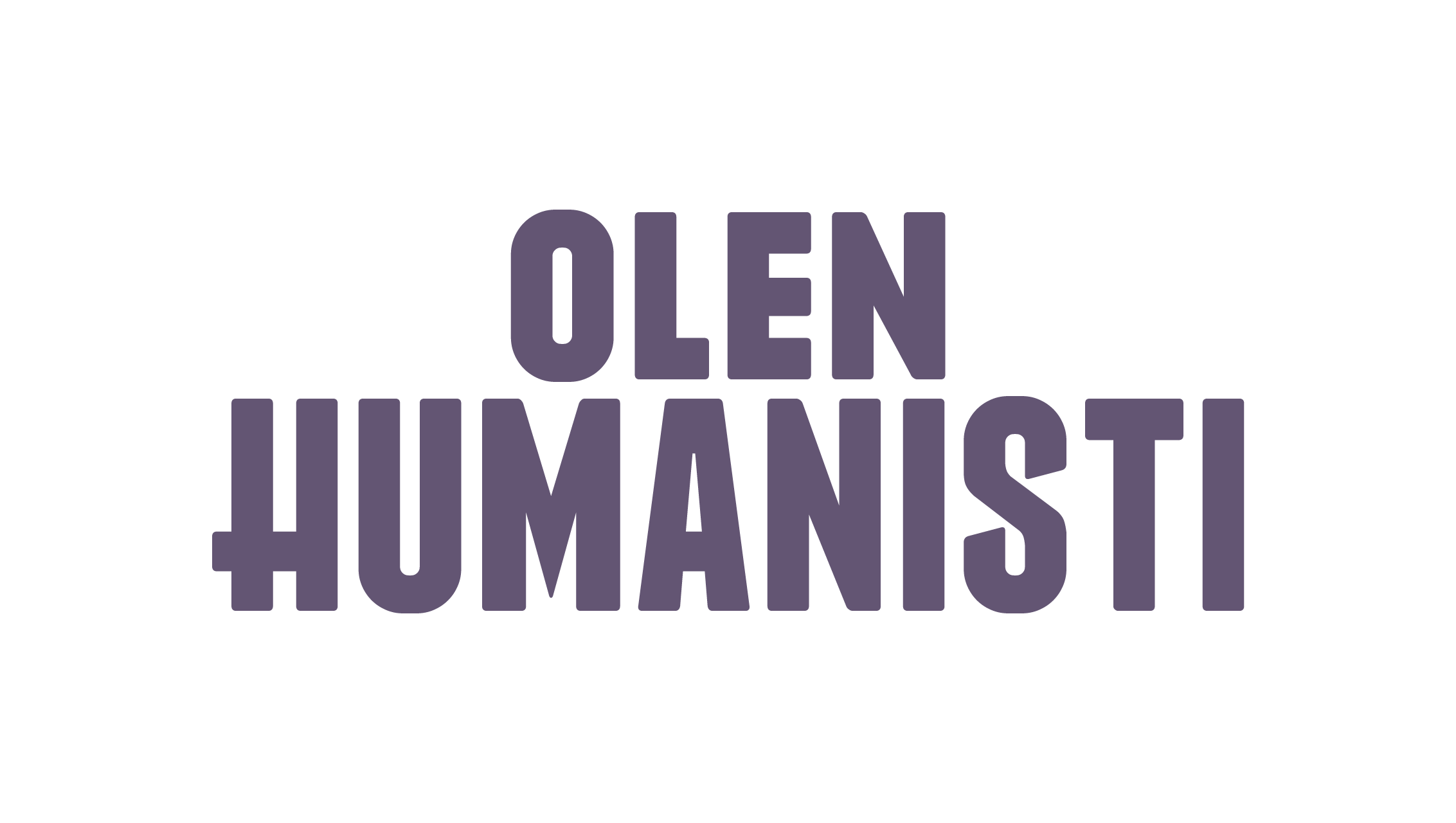 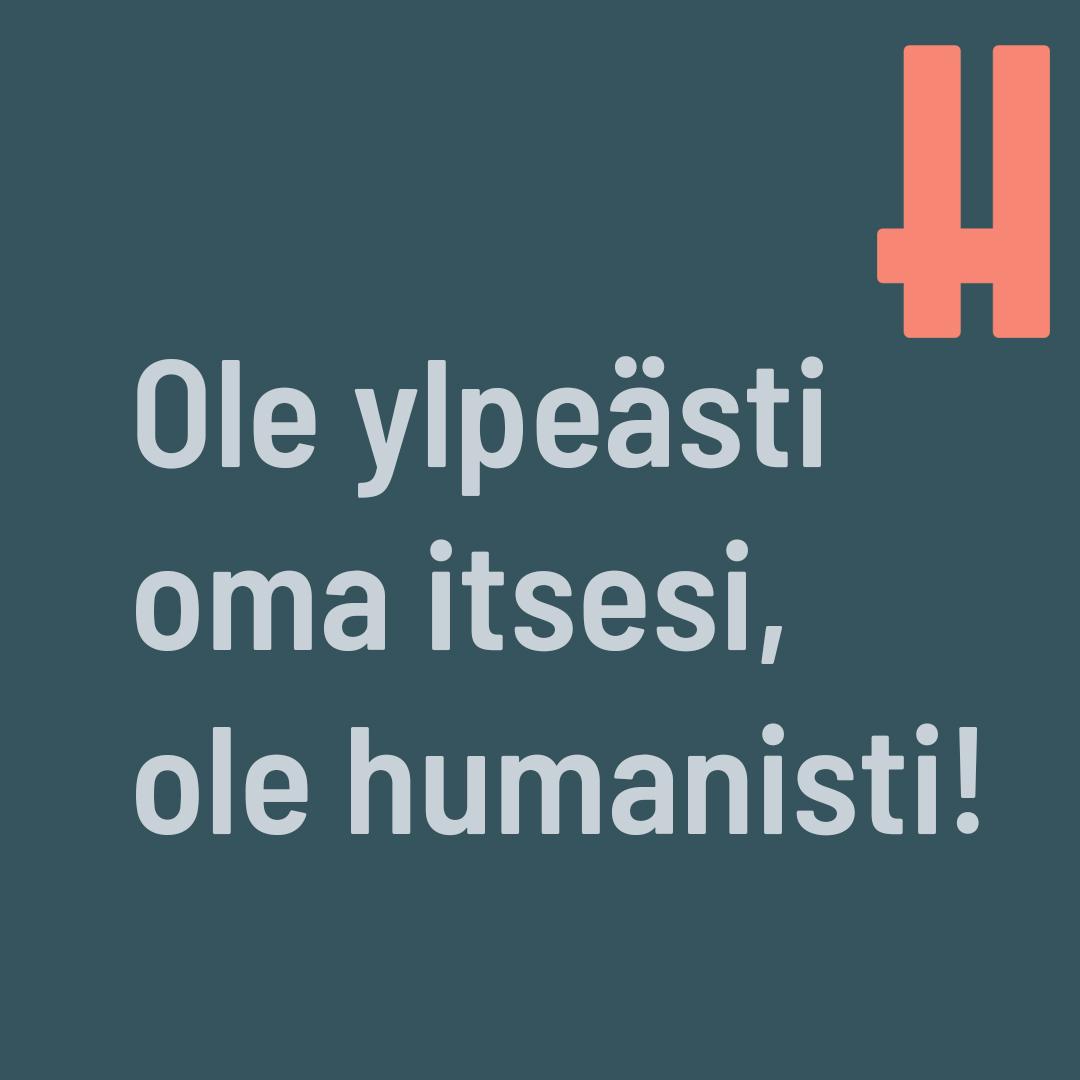 Kampanja lähtökohtana vahvistaa humanistien arvostusta yhteiskunnassa ja työmarkkinoilla
Toteutettu yhteistyössä Kieliasiantuntijoiden, MALn ja TAKUn kanssa
Valikoitujen humanistien uratarinat/ajatukset omasta humanismista  ja seuraajien osallistaminen omilla tarinoilla #olenhumanisti 
ks. myös LinkedIn ja Twitter #olenhumanisti
Kaikille humanisteille #olenhumanisti #sydämeltäänhumanisti #salaahumanisti #voisinollahumanisti #pöytälaatikkohumanisti #AMKhumanisti
[Speaker Notes: Miksi TAKU & MAL täällä → mm. kampanjan takia
tänä syksynä 2019 kampanjan pilotointi, toistuu vuosittain lukuvuoden alussa
toistetaan kunnes kampanjalle ei ole enää tarvetta
erityisesti humanistiopiskelijoiden omanarvontunnon vahvistus heti opintojen alusta

"Aivan kuten muutkin tieteet, humanistiset tieteet opettavat kyseenalaistamaan, etsimään syitä ja seurauksia, ymmärtämään maailmaa ympärillämme ja erityisesti ihmisen toimintaa siinä. Kriittisyys ja halu päästä pinnan alle, ilmiöiden syihin ja ihmisten motiiveihin, tekevät humanismista näppärän työkalun modernin maailman ymmärtämiseen."⁠]
Mikä MAL & TAKU?
[Speaker Notes: Käy läpi rivakasti → 1 min / kalvo]
Yhteisö
Akava korkeakoulutettujen työmarkkinakeskusjärjestö
amanuenssi, tutkija, museolehtori, 
museonjohtaja, opas, rakennustutkija, konservaattori —> valtio, kunta, yksityinen (omat tesit)
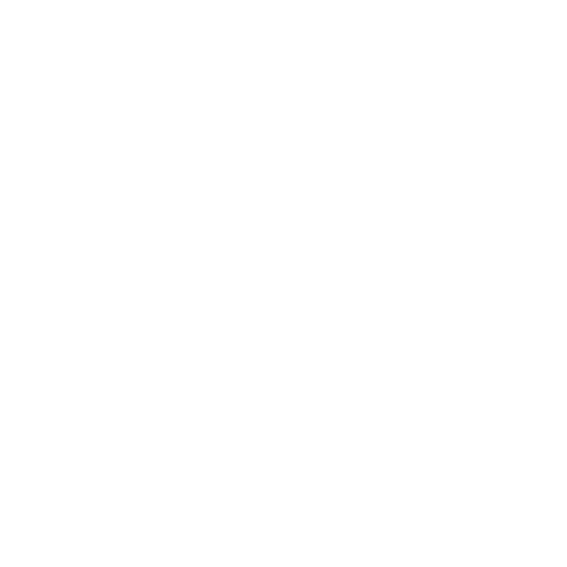 monialainen ammattiliitto ja palvelujärjestö, johon kuuluu 22 itsenäistä jäsenyhdistystä
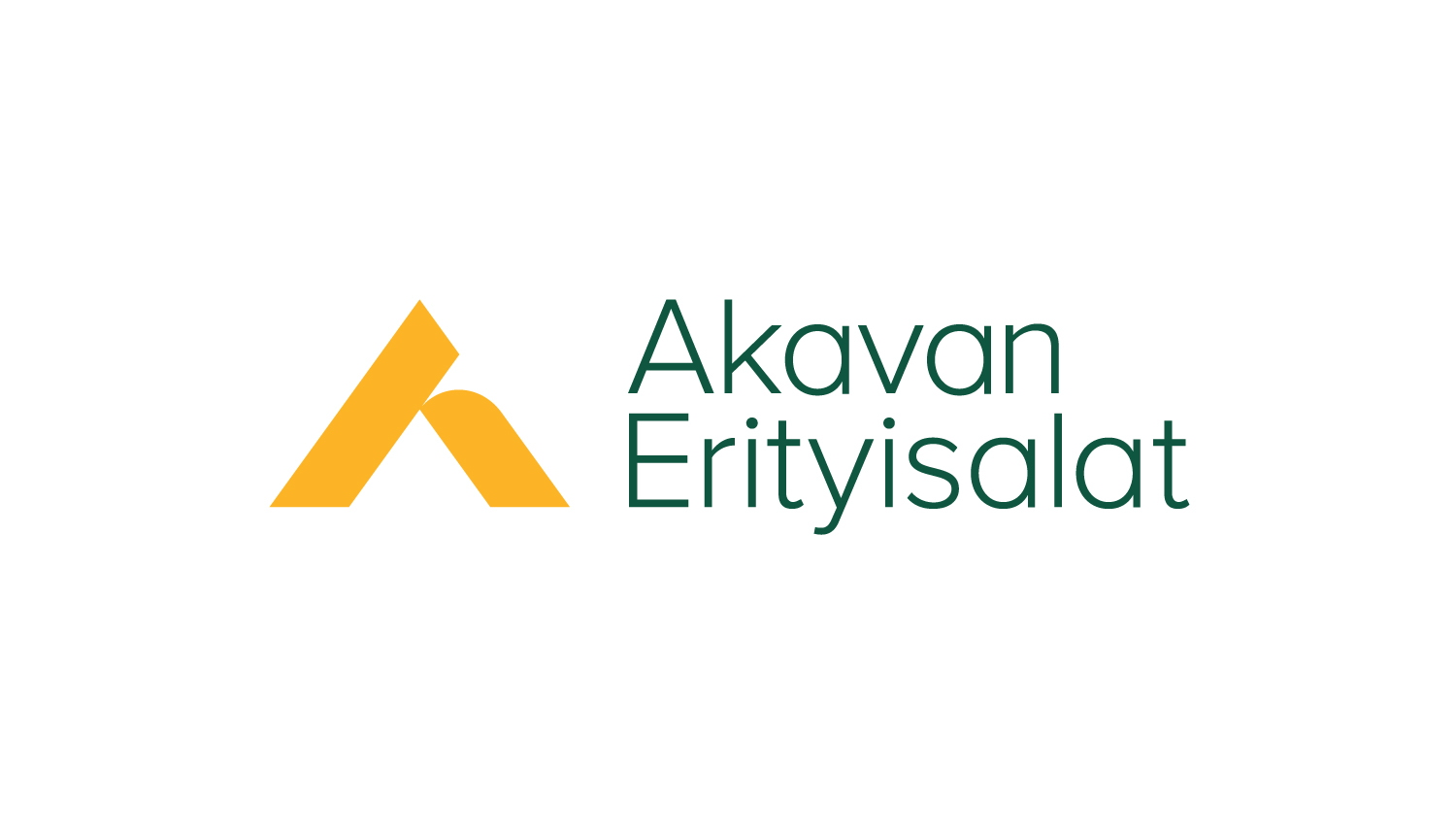 tuottaja, koordinaattori, suunnittelija, 
asiantuntija, toiminnanjohtaja, tutkija
→ kunta & valtio (TES), yksityinen, järjestöt, hankkeet, itsensätyöllistäjät
Taide- ja kulttuurialan ammattijärjestö
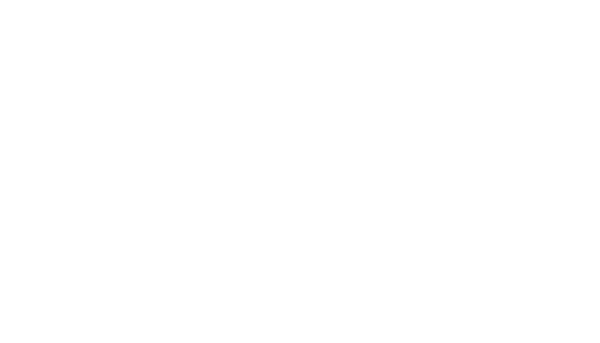 Jäsenten edunvalvontaa tehdään kaikilla kolmella organisaatiotasolla!
Erityiskoulutettujen työttömyyskassa ERKO vastaa jäsenten työttömyysturvasta
[Speaker Notes: Jäsenenä olet osa kolmea organisaatiota, jotka kaikki tekevät edunvalvontaa tahoillaan

MAL n. 1600 jäsentä, n. 200 opiskelijajäsentä
TAKU n. 3500 jäsentä, n. 700 opiskelijajäsentä → AEn toiseksi suurin

Akavan Erityisaloilta jäsen saa: 
lakipalvelut ja työsuhdeneuvonta (työelämän pelisäännöt: sopimukset, irtisanomistilanteet, loma, työaika) erimielisyysksissä ammattijärjestö auttaa
urapalvelut ja ohjauksen
työelämään liittyvää yleistä koulutusta
jäsenmaksuun ym. jäsenen tietoihin rekisteriin liittyvät palvelut

MAL ja TAKU tarjoaa mm.:
alakohtainen viestintä
alakohtaisen verkoston
alakohtaisen neuvonta
alakohtaiset koulutukset

Akava: 
Yhteiskunnallinen vaikuttaminen isommalla skaalalla, esim. perhevapaauudistus
member + (vaihtuvat edut, esim. lomamökkejä)

ERKO:
työttömyysturva eli ansiosidonnainen päiväraha]
MAL on...
museo- ja kulttuuriperintöalalla työskentelevien sekä alalle opiskelevien ammattijärjestö ja  alan työelämän asiantuntija
Museoammattilaiset ovat sekä kulttuuriperintöalan erityisasiantuntjoita että laaja-alaisia moniosaajia

MAL:n jäsenet työskentelevät pääasiassa kulttuurihistoriallisissa sekä erikois- ja taidemuseoissa
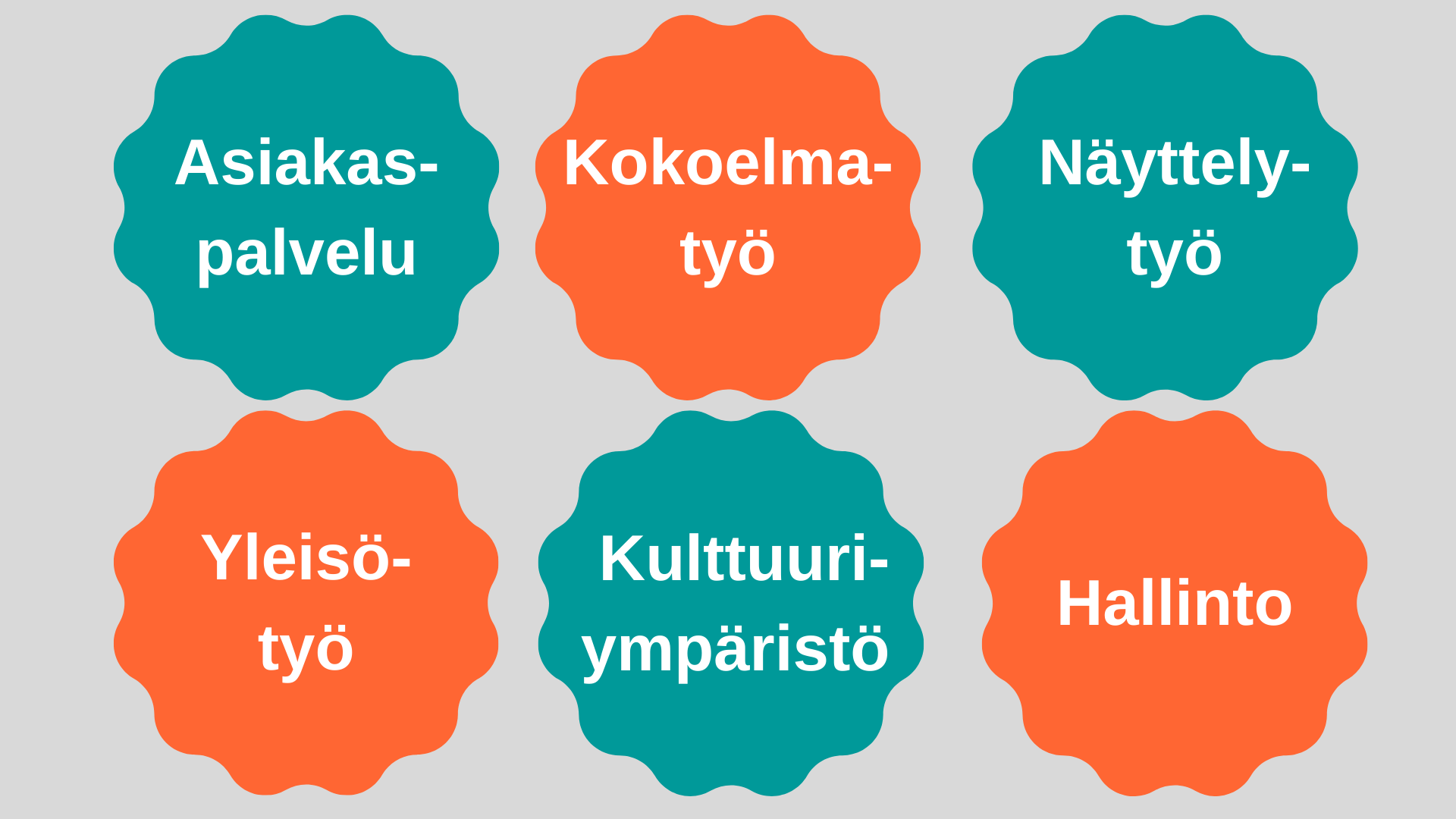 TAKU on...
taide- ja kulttuurialalla työskentelevien ja alaa opiskelevien ammattijärjestö sekä asiantuntija alan työelämän kysymyksissä
→ opiskelijalle, palkansaajalle, freelancerille, ammatinharjoittajalle, yrittäjälle tai kaikkia näitä sekoittavalle monityöläiselle.
TAKUn jäsenet toimivat mm. taiteen välittäjinä ja tekijöinä, taide- ja kulttuurialan asiantuntijoina sekä tutkimustyössä.
Järjestötyö
Toiminnanjohtaja
Koordinaattori
HankekoordinaattoriSuunnittelija
Asiantuntija
Tuottaminen
TuottajaKulttuurisihteeriTapahtuma-/ Tuotanto-
-koordinaattori
-suunnittelija
-päällikkö
-sihteeri
-assistentti
Akateeminen työ
Tutkija
SuunnittelijaTutkimus-/ Kehittämispäällikkö 
Opettaja
AsiantuntijaIntendenttiÄäni- ja valoteknikko
Arkistonhoitaja
Opintosihteeri
Kirjastosihteeri
Kustantaja
HallintoTutkimustyö
Sisällöntuottajat Taiteen ydin
VälittäjätMahdollistajat
Taiteen maisteri
esim. kuvataidekasvatus, graafinen suunnittelu, audioviisuaainen mediakulttuuri
Muotoilija
Kuvataiteilija
Kulttuuritutkimus
esim. uskontotiede, etnologia, folkloristiikka, kulttuuriantropologia
Taiteen tutkimus
esim. musiikki- ja teatteritiede, estetiikka, kirjallisuus, taidehistoria, media- ja elokuvatutkimus, kuvataidekasvatus
KulttuurituottajaLäänintaitelija
Taiteen edistämiskeskus
Agentit ja managerit
Ohjaustoiminnan artenomit
Kunnan kulttuurityöntekijät
[Speaker Notes: Työllistävät sektorit 
Yksityinen: Yritykset, järjestöt, säätiöt, yhdistykset
Julkinen sektori: Kunta, valtio ja yliopisto

Monialainen yhteisö:

Sisällöntuottajat/ Taiteen ydin → ks. kuvio alla piilossa
Välittäjät / Mahdollistajat
Julkishallinto / Tutkimustyö

TAKUn jäsenistä FM-tutkinnon suorittaneet on suurin ryhmä
Yksittäisenä tittelinä TAKUn jäsenistössä on eiten kulttuurituottajia tai tuottajia, yht. yli 300
750 erilaista titteliä, tässä suuntaa]
Töissä kulttuurialalla
Työn eri muodot
[Speaker Notes: 10 min
 miten palkkaus]
Mistä tiedän olevani työsuhteessa
TYÖSOPIMUKSESTA EI YLEENSÄ OLE KYSYMYS, JOS:
Ei ole järjestetty valvontaa työnantajan puolelta ja valmis työ ainoastaan hyväksytään/hylätään
Työn suorittajalla on…
oikeus käyttää apulaista
oikeus ottaa vastaan kilpailevia työtehtäviä
oikeus itse valita työskentelyaika ja –paikka
Työn suorittaja on perustanut toimintaansa varten yrityksen
MINKÄLAINEN SOPIMUS?
Työsopimus
Työkorvauspohjainen sopimus
Solmitaan jos työsuhteen merkit eivät täyty eikä henkilöllä ole yritystä
Toimeksiantosopimus
Sopimusta laatiessa mieti, mitä samasta työstä maksettaisiin jos olisit palkkatyössä ja kerro summa kahdella
Lisätietoa sopimuksista ja epätyypillisen työn muodoista:
https://www.akavanerityisalat.fi/palvelut_ja_edut/julkaisuja_ja_tutkimuksia/epatyypillinen_opas
[Speaker Notes: Puhuttaessa toimeksiannosta on erityisen tärkeää erottaa onko kysymyksessä määräaikaisesta työsuhteesta vai yrittäjänä tehdystä toimeksiantosopimuksesta.

TOIMEKSIANTOSOPPIMUKSELLA TEHDYSTÄ TYÖSTÄ PUUTTUU NS. TYÖN JOHTO/VALVONTA, JOKA ON YKSI TYÖSUHTEEN MERKEISTÄ
Jos kysymys ei ole työsuhteesta, jää jäljelle kaksi vaihtoehtoa: toimiminen yrittäjänä tai työkorvauksen maksaminen.

•Työsuhteen merkit määrittelevät sen, millainen sopimus tehdään
•Työsuhde = mukana on johto/työtä valvoo joku/on määrätyt työajat jne.
•Freelancer joka EI ole työsuhteessa, saa TYÖKORVAUSTA (paitsi huomioitavaa, jos tuotteista alv (arvolisävero velvollisuus) ja YEL (yrittäjän eläkevakuutus) -raja ylittyy, on perustettava yritys)
•Yritys on yleensä arvonlisäverovelvollinen, jos se myy tavaroita tai palveluita yli 10 000 eurolla tilikaudessa (12 kk). Tällainen yritys on ilmoitettava arvonlisäverovelvollisten rekisteriin.
(https://www.vero.fi/yritykset-ja-yhteisot/tietoa-yritysverotuksesta/arvonlisaverotus/rekisterointi/ 03/2019)]
Työsuhteiden tyypit
Vakituinen työsuhde:
Työsopimus on toistaiseksi voimassa 
Työ jatkuu niin kauan kunnes työntekijä/työnantaja haluaa irtisanoa sopimuksen
Irtisanomissuoja = irtisanomisella tulee olla painava ja asiallinen syy
Irtisanomisaika riippuvainen työsuhteen kestosta
Määräaikainen työsuhde:
Työsopimus kestää sen ajan, joka työsopimukseen on kirjattu
Määräaikaisuuteen tulee olla pätevä syy, joka tulee kirjata työsopimukseen (esim. kausityö, hanke, sijaisuus)
Määräaikaisuuksia ei saa ketjuuttaa!
Sopimusta ei tavallisesti voi irtisanoa → Vaarana karenssi työttömyysturvaan
[Speaker Notes: Huom! 
kysy liiton työsuhdeneuvonnasta/juristilta aina kun jokin mietityttää/epäilyttää
Työsopimus kannattaa tarkistuttaa, vaikka vaikuttaisi hyvältä → työnantajallakaan ei välttämättä ole riittävää osaamista työlaista tai yksiselitteisistä sopimuksista→ valveutunutkaan työntekijä voi osata samaa kuin työlakiin perehtynyt erityisasiantuntija

Määräaikaisuuden perusteltu syy (koulutus Tuire Torvela): 
sijaisuus
projekti, hanke
työn kausiluonteisuus
harjoittelu
ulkopuolinen rahoitus (epävarmuus rahoituksen jatkumisesta)
työn luonne (esim. yksittäinen tilaus, joka lisää työvoiman tarvetta, harjoittelu)
palvelujen kysynnän vakiintumattomuus

Vinkkejä: 
Nollasoppareissa saattaa tulla vastaan kohta “suostun lisätöihin” → Ei kannata, mielummin “lisätöistä sovitaan erikseen”, jotta voit myös kieltäytyä lisätöistä ilman ongelmia ja mennä omiin sovittuihin menoihin töiden sijaan

“Toistuvien määräaikaisten työsopimusten käyttö ei ole sallittua silloin, kun määräaikaisten työsopimusten lukumäärä tai niiden yhteenlaskettu kesto taikka niistä muodostuva kokonaisuus osoittaa työnantajan työvoimatarpeen pysyväksi” -Tuire

Työnteon jatkuminen määräajan jälkeen eli sopimussuhteen hiljainen pidennys → jatkuu toistaiseksi voimassa olevana (jos työ jatkunut määräajan jälkeen ja työnantaja ja työntekijä eivät ole tehnyt määräajan jälkeen uutta määräaikaista sopimusta)]
Kuka luetaan freelanceriksi?
Pätkätöitä tekevä työnsuorittaja, jolla on yksi tai useampia työntarjoajia samanaikaisesti
Joko yrittäjä, työntekijä tai hän voi saada ns. työkorvauksia olematta yrittäjä tai työsuhteessa
Yhteistä eri freelance-työnmuodoille on työtehtävien tilapäisyys ja freelancerin mahdollisuus itse melko vapaasti tehdä töitä eri toimeksiantajille
Haasteena freelancerin työttömyysturva
Nyt joudut valitsemaan palkansaajan tai yrittäjän työttömyyskassojen väliltä
TAKUn hallitusohjelmatavoitteissa Itsensätyöllistäjien, yrittäjien ja monityöläisten työmarkkina-asemaa on parannettava

https://www.akavanerityisalat.fi/nain_vaikutamme/ammatinharjoittaja_yrittaja_jasenena Tietoa ammatinharjoittajalle tai yrittäjälle jäsenyydestä
https://itset.fi/ Tietoa itsensätyöllistäjänä toimimisesta
[Speaker Notes: Työssäoloehdon täyttyminen
•Nykyisten säännösten mukaan työssäoloehtoa voi kerryttää useammasta työsuhteesta 40 tuntiin saakka.

Freelancer, joka toimii sekä yrittäjänä, että työntekijänä
•Voi kartuttaa työssäoloehtoa vain toisessa järjestelmässä. Joko olemalla yrittäjien työttömyyskassan jäsen, jolloin työssäoloehto karttuu vain yrittäjätyöstä tai olemalla työntekijäkassan jäsen, jolloin työssäoloehto karttuu vain työsuhteessa tehtävän työn perusteella.
•AEn, MALn (?) ja TAKUn tavoitteena lakimuutos, joka mahdollistaisi työssäoloehdon karttumisen molemmissa järjestelmissä yhtäaikaa
•Ammatinharjoittajien ja yrittäjien työttömyyskassa AYT (www.ayt.fi) ja Suomen Yrittäjien Työttömyyskassa (www.syt.fi)

Freelancer, joka saa työttömyyspäivärahaa
•Voi työvoimaviranomaisten päätöksellä takautuvasti menettää päivärahan, jos työvoimaviranomainen katsoo freelancerin "työllistyneen omassa toiminnassaan".
  → Tällainen tulkinta jos toiminnan työmäärä on niin suuri, että se on esteenä kokopäiväisen työn  vastaanottamiselle. Freelancerilla voi olla mahdollisuus soviteltuun päivärahaan.


Akavan yrittäjät ja itsensätyöllistäjät toimii yhteistyöjärjestönä liittojen yrittäjäjäsenten ja itsensätyöllistäjien edunvalvonnalle. Se edustaa yrittäjiä ja itsensätyöllistäjiä, sekä valvoo heidän oikeudellisia, työmarkkinallisia, taloudellisia ja sosiaalisia etuja. 

TAKU osa ammattiliittojen yhteistä itsensätyöllistäjien ITSET-ryhmää]
Osuuskunta vaihtoehtona yrittäjyydelle
Osuuskunnan tarkoitus on myydä jäseniensä palveluita
Työosuuskunta esim. Lilith, luovan talouden toimijat
Olet työsuhteessa
Jäsen ei ole yrittäjä vaan hänellä on sama asema kuin palkansaajalla (eläkkeen ja työssäoloehdon kerryttäminen työstä on mahdollista)
Voit olla työsuhteessa myös muualla (esim. toinen palkkatyö)

Tsekkaa Cupore, Pellervo ja Karisma
LaskutusosuuskuntaEsim. Ukko, Eezy, OP-kevytyrittäjyys
Lyhytaikaista työtä varten, ei säännölliselle työnteolle
Juridisesti ei synny työsuhdetta, vaikka saattaa näyttää siltä
Palvelun käytöstä maksetaan myös 3–7% prosentin maksu laskutussummastasi 
Tehty työ ja palkkiosta maksettu liiton jäsenmaksu ei kerrytä työssäoloehtoa ansiosidonnaista →  riski!
[Speaker Notes: Jos kiire hyppää yli/ mainitse vain otsikko

Laskutusosuuskunta riski: 
Ei kerrytä työssäoloehtoa
TE-toimisto ratkaisee, katsotaanko yritystoimintasi pää- vai sivutoimiseksi

Lisätietoa: 

“Työttömyysturvalain yrittäjämääritelmän mukaan yrittäjänä pidetään henkilöä, joka tekee ansiotyötä, olematta työ- tai virkasuhteessa. Yritystoiminnaksi katsotaan siten esimerkiksi laskutusyhteisöjen kautta tapahtuva työllistyminen ja toimeksiannot, joita ei tehdä työsuhteessa.”
https://www.erko.fi/tyottomyys/yrittajan-tyottomyysturva/ 11/2019

“Yritystoiminta voi olla joko pää- tai sivutoimista. Yritystoiminta on päätoimista, kun sen vaatima työmäärä estää kokoaikatyön vastaanottamisen. Yritystoimintaa pidetään sivutoimisena, kun se ei ole esteenä kokoaikatyön vastaanottamiselle. - - -  Sivutoiminen yritystoiminta ei ole esteenä ansiopäivärahan maksamiselle, vaan tulot otetaan huomioon ansiopäivärahaa maksettaessa (soviteltu ansiopäiväraha).”
https://www.akavanerityisalat.fi/jasenyys/usein_jasenasioista_kysyttya/yrittajakasite_tyottomyysturvassa 11/2019


TYÖOSUUSKUNTA VS. LASKUTUSOSUUSKUNTA
•Jäsenyyttä osuuskunnasta haetaan erikseen – odotetaan hyväksyntää
•Laskustusosuuskuntia: Ukko, eezy, op-kevytyrittäjyys

•Ennen tarvittiin 7 henkilöä perustamaan osuuskunta, nykyään sen voi tehdä jopa yksin
•Osuuskunta voi käytännössä korvata toiminimen, avoimen yhtiön ja kommandiittiyhtiön sekä osakeyhtiön. Osuuskunnan sääntöjä laatimalla jäsenmäärästä riippuen voidaan saada aikaan hyvin erilaisia yrittämisen alustoja.
•Yritystoiminnan riski on pienempi kuin henkilöyhtiöissä, sillä vastuu yritystoiminnasta rajoittuu sijoitettuun pääomaan.
•Laskutusosuuskunta sopii yksittäisen työn laskuttamiseen, ei suositella päätoimiseen työskentelyyn
•Palvelun käytöstä maksetaan myös prosenttipohjainen maksu laskutussummastasi 3-7%

•Haluat toimia arvonlisäverottomasti, koska liikevaihtosi on pieni
•Omassa yrityksessä voit toimia arvonlisäverottomasti, jos liikevaihtosi jää pienemmäksi kuin 10 000 €/vuosi. Eezyn kautta toimiessasi tätä mahdollisuutta ei ole. Arvonlisäverottomuudesta on etua silloin, jos asiakkaasi ovat yksityishenkilöitä tai arvonlisäverottomia yhteisöjä. Mikäli asiakkaasi ovat arvonlisäverovelvollisia yrityksiä, ei arvonlisäverottomuudesta ole hyötyä, koska laskuun sisältyvä arvonlisävero on vähennyskelpoinen läpikulkuerä, eikä siis työsi hintaa nostava kulu.]
Kuinka paljon kuuluu saada palkkaa?
Palkan määräytyminen
Yksityissektoripaikallinen sopiminen, yritykset määrittelevät palkkauksen itse. Paljon sopimuksettomia aloja.
KuntasektoriKaupungilla tai kunnassa työskentelevän palkka määräytyy KVTES:n (Kunnallinen yleinen virka- ja työehtosopimus) mukaan joka koskee useita eri aloja.
Valtio-/korkeakoulusektoriKäytössä oma palkkausjärjestelmä joka määrittelee kuukausipalkat. Ei yhtenäisiä palkkataulukoita. Kuukausipalkka määräytyy tehtävien vaativuuden ja henkilökohtaisen työsuorituksen mukaan. Virastokohtaiset järjestelmät, jotka  perustuvat sopimusalakohtaisiin virka- ja työehtosopimuksiin.
Palkka nousuun
Huomio määräaikaisuuden perusteeseen ja lainmukaisuuteen
Palkkatoivomuksen perustelut ja taso
Huomio nimikkeeseen ja työtehtävien tasoon 
Säännölliset palkkakeskustelut
Työn vaativuuden arviointijärjestelmät käyttöön 
Museoalan ammattiliiton palkkakampanja: https://issuu.com/museoalan/docs/mal_museoty_-esite_218x267_v07_lowres
[Speaker Notes: Yksityisen museoalan TES:
Palvelualojen työnantajat PALTA ry:n ja Akavan Erityisalat AE ry:n välinen

Palkka nousuun
Huomio määräaikaisuuden perusteeseen ja sen lainmukaisuuteen → Vakituinen vs. määräaikainen
Palkkatoivomuksen perustelut ja taso kuntoon → Naisten palkkatoiveet ovat usein alhaisempia.
Huomio nimikkeeseen ja työtehtävien tasoon → Vastaako nimike tehtävien sisältöä ja miten se vaikuttaa palkkaan?
Toimenkuvat ajan tasalle → Mitä itse asiassa teet – onko työtehtäväsi muuttuneet?
Palkkakeskustelut säännöllisiksi → Vuosittainen mahdollisuus vaikuttaa – älä jätä käyttämättä!
Työn vaativuuden arviointijärjestelmät käyttöön → Käytössä esim. valtiolla.]
FM vähimmäispalkkasuositus
Palkkauksen perusteet
Vähimmäispalkat
Historian, kirjallisuuden ja kulttuuriaineineiden FM-tutkinnon suorittaneet
voimassa 31.3.2020 saakka
lataa suositus: taku.fi → jäsenyys ja palvelut
Tehtävän vaatimustaso ja työntekijän kokemus vaikuttaa
Taulukot perustuvat 37,5 tunnin työaikaan
Kolme eri vaatimustasoa ja palkka-asteikkoa
Suositus harjoitteilijan vähimmäispalkaksi kokoaikaisessa työsuhteessa 
1 211 €/kk (v. 2019)
Tuntipalkkaan oma laskukaava erikseen
(jakaja 158)
Eroteltu pääkaupunkiseutu ja muu Suomi
[Speaker Notes: Ketkä ovat yrittäneet neuvotella palkkaansa? 

TAKUn vähimmäispalkkasuositus on tehty palkkatutkimuksen osalta tukemaan työehtosopimuksettomien jäsenten palkkaneuvotteluja yksityissektorilla.
Tutustu myös TAKUn suositukseen työsuhteen ehdoista

1211 €  harjoittelijan minimipalkka eli pienin laskennallinen kuukausipalkka, joka kerryttää työssäoloehtoa “Jos työehtosopimusta ei ole, palkkasi on pitänyt olla vähintään 1 211 e/kk (vuonna 2019)” https://www.kela.fi/mika-on-tyossaoloehto  04/2019

tuntipalkkaan oma laskukaavansaTuntipalkka saadaan kun varsinainen palkka jaetaan tietyllä jakajaluvulla, FM tutkinnon suosituksessa jakaja on 158. Esim. jos kuukausipalkka täysipäiväisesti on 1211 euroa (harjoittelijan minimipalkka), tuntipalkka on 1211 : 158 = 7,66 euroa.

“4.7.3. Tuntipalkan laskeminen ylityökorvausta varten Ylityökorvauksia varten tuntipalkka lasketaan useimmiten yleisen työehtosopimuskäytännön mukaan jakamalla kuukausipalkka 158:lla työviikon ollessa 37,5 tuntia. Jos taas työviikko on 40 tuntia, jaetaan kuukausipalkka yleensä tuntipalkan laskemiseksi 160:lla. Kuukausipalkan jakaja on kuitenkin syytä tarkastaa työsuhteeseen sovellettavasta työehtosopimuksesta. Kuukausipalkalla tarkoitetaan kokonaispalkkaa, eli laskennassa tulee huomioida myös luontoisedut.” https://www.akavanerityisalat.fi/files/4894/YTN-tyo_suhdeopas_webtarkastettu2015jakoon.pdf 05/2019]
Museoalan ammattiliiton palkkakampanja
Museot elävät nousukautta ja tehtäväkenttä yhä monipuolisempi

Palkkakehitys kuitenkin jäänyt jälkeen: museoamanuenssin keskipalkka kuntasektorilla 2659 e/kk ja kesätöitä tarjottu 850 e/kk palkalla

Museoalan ammattiliitto aloittanut tänä keväänä palkkakampanjan #alanarvostus
huomio työn vaativuudelle ja merkitykselle
vaatimuksena myös koko kulttuurialan rahoituksen nostaminen

MALn kannanotto: Museoalan kesätöitä hyvin tarjolla -palkalla ei elä https://www.museoalanammattiliitto.fi/?x103997=455132
[Speaker Notes: Museokortti tuonut paljon lisää kävijöitä ja muuttanut vierailukäyttäytymistä
Kävijäkunta sirpaleisempi → vaatimukset kovemmat
Museot tärkeä osa kaupunkien vetovoimaa turisteille

Museoamanuenssin keskipalkka on 500 e matalampi kuin kunta-alan työntekijöiden keskipalkka ja verrattuna kaikkiin akavalaisiin 1700 e matalampi

Palkkakampanja:
palkkakyselyn uudistaminen
#kulttuurilupaus -postikortti uusille kansanedustajille
TES-neuvottelut ensi keväänä]
Osaatko sanoittaa osaamisesi?
[Speaker Notes: 5 min (+ osallistavuus?)]
Oma asiantuntijuus
Itsensä johtaminen
Kaikki mitä teet, kyse on siitä miten osaamisensa sanoittaa

Projektinhallinta
Laajojen kokonaisuuksien hahmottaminen
Analyyttinen / kriittinen ajattelu
Uuden oppiminen
Multitaskaus
Itseluottamus
Sopeutumiskyky & joustavuus
Paineensieto
Panostus yksityiskohtiin
Tilannetaju & yhteistyötaidot
Kehittäminen
Sisällöntuotanto
Verkostot
Järjestelmällisyys
Tavoittellisuus & kunnianhimo
Sitoutuneisuus
Rajaamisen taito
Monialaisuus
Kielitaito
Luovuus & ideointi
Kohtaaminen / läsnäolo
Esiintymistaito
Argumentaatiotaito
Visuaalinen osaaminen
Palvelumuotoilu
Molemmat kotimaiset kielet
Luova ongelmanratkaisu
Viestintä
[Speaker Notes: Mahdollinen osallistaminen: https://answergarden.ch/ → Minkä asiantuntija sinä olet?

Projektinhallintataidot näkyvät viimeistään gradun tekemisessä, mutta myös koko opintojen aikana
Pedagogiset opinnot muuntuvat myös fasilitointiin, johtamiseen, myyntiin ja suurten kokonaisuuksien selittämiseen tiiviisti 

Vasemmalla joitain esimerkkejä arvostetuista taidoista työelämän trendeistä]
Kehu itseä ja muita!
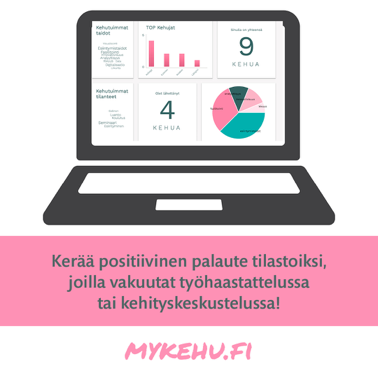 Itsensä kehuminen vahvistaa myös itseluottamusta
Pohdi koska viimeksi sait hyvän fiiliksen hyvin hoidetusta asiasta tai onnistumisen kokemuksen ja kirjaa se ylös!
Kehu-palvelu mykehu.fi/
Ilmainen palvelu
Kehujen listaamisen kautta saat konkreettisen käsityksen omista taidoistasi ja vahvuuksistasi.
Ammattiliitto opiskelijalle
Miksi kannattaa liittyä?
[Speaker Notes: 10 min]
Miksi kannattaa liittyä jo opintojen aikana?
Alan yhteiskunnallinen edunvalvonta
TES & palkkatutkimus
alan arvostus julkisessa keskustelussa
Neuvotteluapu työsuhteen eri tilanteissa
palkkaneuvottelu, palkkatutkimus
työsuhdeneuvottelu
apua ongelmatilanteissa
Maksuttomat lakipalvelut
työsuhteen lakipalvelut
perhe- ja perintöoikeudellinen neuvonta
Ura- ja työsuhdeneuvonta
henkilökohtainen valmennus
työnhakusparraus
Taloudellinen turva
ansiosidonnainen työttömyystuki
[Speaker Notes: kun ala voi hyvin myös työnsaanti helpottuu ja palkka ja työehdot ovat reiluja 
→ näitä kohti MAL ja TAKU pyrkii toiminnallaan
Vaikuttamistyön jänne on kuitenkin pitkä, usein 10 vuotta TAKUsta/MALsta ministerin pöydälle
Työn alla esim.
→ kulttuuribudjetti prosenttiin http://www.kulttuuribudjettiprosenttiin.fi/?fbclid=IwAR2PUuV6dQ0vxRlywI3pObJYJZBagJO5ODmoucTNSyDkIOlhXAbLbKiPgng
→ freelancereiden mahdollisuus kerryttää ansiosidonnaista työttömyysturvaa palkansaajana JA yrittäjänä
→ Reilu palkkaus]
Ammattiliitto opiskelijalle
Neuvonta ja oppaat
Työharjoittelijan opas (Akavan Erityisalat)
Hyvä tietää freelancer-työstä (Akavan Erityisalat)
Koulutus- ja sosiaalipoliittinen vaikuttaminen YO/AMK -sektorilla
valtakunnallisella tasolla, tarvittaessa apua  & yhteistyötä korkeakoulutasolla
Palkkasuositukset avuksi palkkaneuvotteluihin (soveltuvin osin TES)
Opiskelijoille räätälöityä toimintaa: työelämä- ja muut opiskelijatapahtumat
Mitä on työttömyysturva? 1/2
Työttömyyskassat maksavat jäsenilleen ansiopäivärahaa. 
Ansiopäivärahan saamisen edellytyksenä on, että työssäoloehtosi on täyttynyt eli: 
Olet ollut työttömyyskassan (ERKO) jäsen vähintään 26 työttömyyttä edeltävää kalenteriviikkoa. Opiskelijalla esim. 2 X 3 kk kesätyöt tai viikko silloin tällöin
TE-toimisto on antanut kassalle sinua koskevan esteettömän lausunnon (eli työnhakusi on voimassa)
olet työttömyyskassan jäsenyysaikana maksanut liiton jäsenmaksun
lue lisää: https://www.erko.fi/tyottomyys/ansiopaivaraha/
[Speaker Notes: Työssäoloehtoa kertyy, kun 
olet työttömyyskassan jäsen
työskentelet työ- tai virkasuhteessa vähintään 18 tuntia viikossa (8 viikkotuntia opetusta) → ei tarvitse olla yhtäjaksoista
työstä maksetaan työehtosopimuksen mukaista palkkaa, josta pidätetään lakisääteiset sosiaaliturva-, eläke- ja työttömyysvakuutusmaksut ja josta toimitetaan ennakonpidätys. 
Ellei alalla ole työehtosopimusta, on palkan oltava kokoaikatyöstä vähintään 1 211 €/kk eli 7,66 €/h vuonna 2019 → Minimipalkka muuttuu vuosittain
Mukaan lasketaan myös palkallinen vuosiloma, jos loma-ajan palkka on maksettu vähintään 18 viikkotunnin mukaan (8 viikkotuntia).
Tarkastelujaksoa (norm. 28 kk) voidaan pidentää enintään 7 vuodella mm. päätoiminen opiskelun, sairausloman, asevelvollisuuden/siviilipalveluksen, apurahakausien ja vanhempainvapaan vuoksi
Pidennystä ei kuitenkaan voida tehdä ajalle, jolloin et ole ollut työttömyyskassan jäsen. Opiskelun ohella tekemäsi työt kartuttavat työssäoloehtoa, mikäli olet liittynyt kassan jäseneksi.

https://www.erko.fi/tyottomyys/ansiopaivaraha/ 05/2019

Lisätietoa:
Työssäoloehtoa voi kerryttää useammasta työsuhteesta 40 tuntiin saakka / viikko → ylimenevät tunnit eivät lisää viikkoja, vaikka viikkotyöaika olisi huikea (tuottajat tapahtuman aikaan)
Soviteltua työttömyyspäivärahaa saava työtön v. 2014 alusta lähtien voi ansaita 300 euroa kuukaudessa ilman, että se pienentää työttömyysetuutta. Kun tulot ylittävät 300 euroa, tuloista 50 prosenttia vähennetään työttömyyspäivärahasta. Muutos koskee sekä työmarkkinatukea, peruspäivärahaa että ansiopäivärahaa.]
Mitä on työttömyysturva? 2/2
Ansiosidonnainen päiväraha vaikuttaa työttömyyskorvauksen suuruuteen
Kelan peruspäiväraha ja ansiosidonnainen päiväraha ovat veronalaista tuloa




lue lisää: https://www.tyj.fi/fin/ansiopaivaraha/paivarahalaskuri/
[Speaker Notes: Peruspäiväraha on veronalaista tuloa ja maksat veroa työttömyysetuudesta. 
Tulosi ennen työttömyyttä vaikuttavat ansiosidonnisen työttömyysetuuden määrään. 
ansiosidonnainen päiväraha koostuu perusosasta (sama kuin Kelan) ja ansio-osasta
1211 €  on harjoittelijan minimipalkka Jos ei ole työehtosopimusta https://www.kela.fi/mika-on-tyossaoloehto  04/2019

Työttömyysaikana ansaitsemasi työtulot vähentävät peruspäivärahaa, samoin saamasi muut sosiaalietuudet.
Niillä työttömillä, joilla on työhistoriaa enintään 3 vuotta, työttömyyspäivärahan enimmäiskesto on 300 päivää.
Jos saat 2500€ palkan mukaan ansiopäivärahaa ja tienaat työttömänä 300€, pysyy tuki samana. Jos tienaat esim. 500€, tuki laskee ja on 1356€.

Kela https://www.kela.fi/peruspaivarahan-maara-ja-maksaminen 04/2019]
MALn ja TAKUn jäsenmaksu?
Opiskelija 
Jos ei palkkatuloja, vapautus jäsenmaksusta. Opintotuesta ei makseta jäsenmaksua.
Voit käyttää kaikkia palveluita ja sinua koskee samat edut kuin työssäkäyviä jäseniä.
Työtuloa saavat
1,3 % ennakonpidätyksen alaisesta tulosta (bruttopalkka). Sama koskee työtä tekeviä opiskelijoita.
Jäsenmaksu joustaa palkan ja työtilanteen mukaan. Ansiosidonnaista työttömyysturvaa kertyy vain palkasta maksetusta jäsenmaksusta.
[Speaker Notes: HUOM! Ansiosidonnaista työttömyysturvaa kertyy vain palkasta maksetusta jäsenmaksusta.]
Katso työelämäkysymyksissä myös
https://www.akavanerityisalat.fi/palvelut_ja_edut/oppaat_ja_esitteet
Ongelmia työpaikalla?
Työsuhdeneuvonta & lakipalvelut
Työ- ja virkaehtosopimukset (TES)
Palkkaneuvonta
Uravalmennus
Oppaat
https://omaluottamusmies.fi/
Oma Luottamusmies vastaa korkeasti koulutettujen työelämätiedon tarpeeseen erilaisissa tilanteissa.
Testaa työsopimusosaamisesi https://omaluottamusmies.fi/test/testaa-tyosopimusosaamisesi/
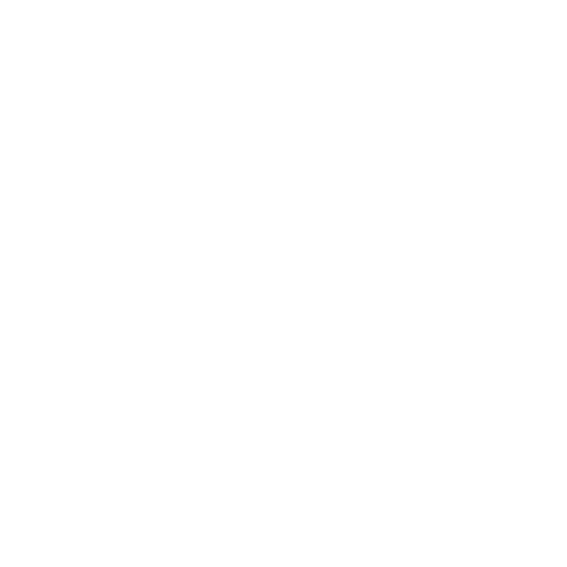 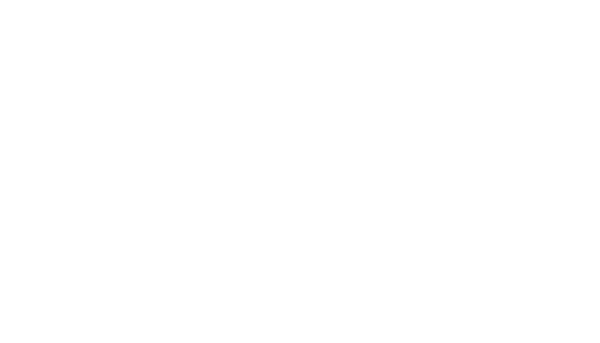 Opiskelijajäseniä n. 200, liity sinäkin!
Voit hakea apurahaa  (500 e) graduun & toimia hallituksen opiskelijaedustajana (hae viim. 21.11. !)
Saat alakohtaista neuvontaa: kesätyöt, harjoittelut, palkkaneuvottelut jne.
Voit hioa osaamistasi koulutuksissa
Voit verkostoitua  jäsentapahtumissa
Saat lainata ICOM-korttia ja pääset MAL:n opintomatkoille
Olemme tukenasi kehittyessäsi museoalan ammattilaiseksi!
Taide- ja kulttuurialan 
ammattijärjestö


Liity n. 700 opiskelijajäsenen joukkoon!
Voit hakea TAKUtukea opinnäytetyöhösi
Saat taiteen ja kulttuurin alakohtaista neuvontaa työelämään liittyvissä asioissa 
Voit hyödyntää tutkimukseen perustuvia palkkasuosituksia
Voit osallistua alakohtaisiin koulutuksiin, seminaareihin ja tapahtumiin
Saat tukea koulutuspoliittiseen edunvalvontaan TAKUn kopo-ohjelmasta

Lisäksi tarjoamme monialaiset verkostot 
ja tukea koko urasi aikana opiskeluista työelämään!